ABOUT US
BUSINIESS
SERVICE
CONTACT
CONTACT
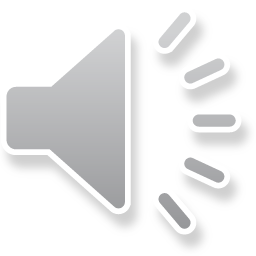 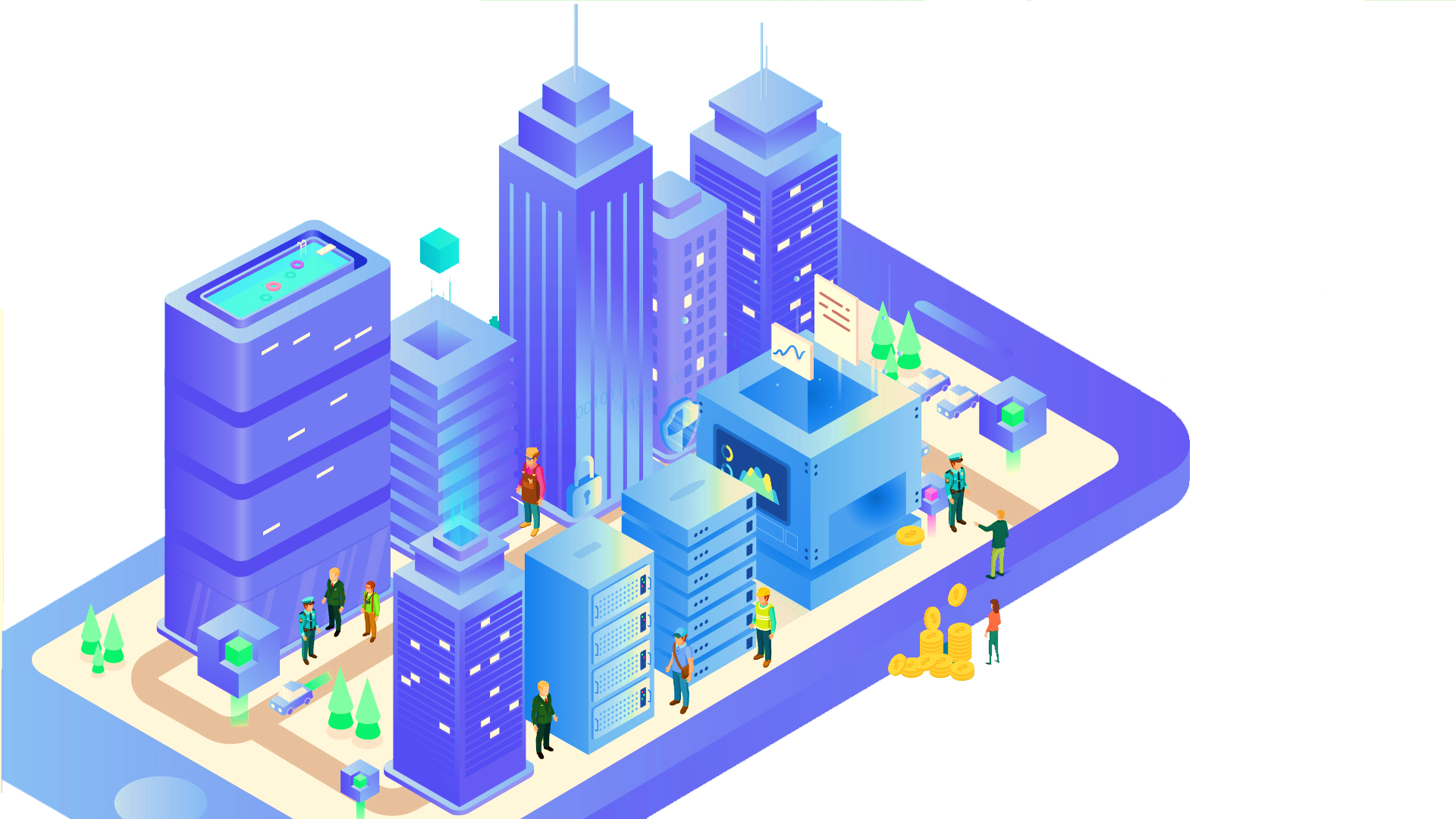 Web Wind——
Business report
Presentation template for your personal and commercial needs, designed and presented by Aqr Typeface
Successful Project Showcase
Job deficiencies
Next stage work schedule
Overview of the previous phase of work
There are many variations of the passages of of Lorem Ipsum available, but the.
There are many variations of the passages of of Lorem Ipsum available, but the.
There are many variations of the passages of of Lorem Ipsum available, but the.
There are many variations of the passages of of Lorem Ipsum available, but the.
CONTENT
01
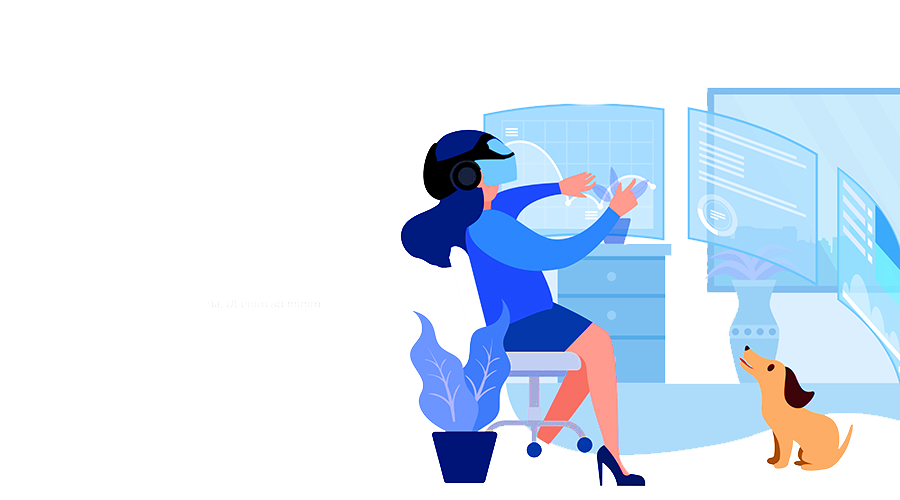 02
03
04
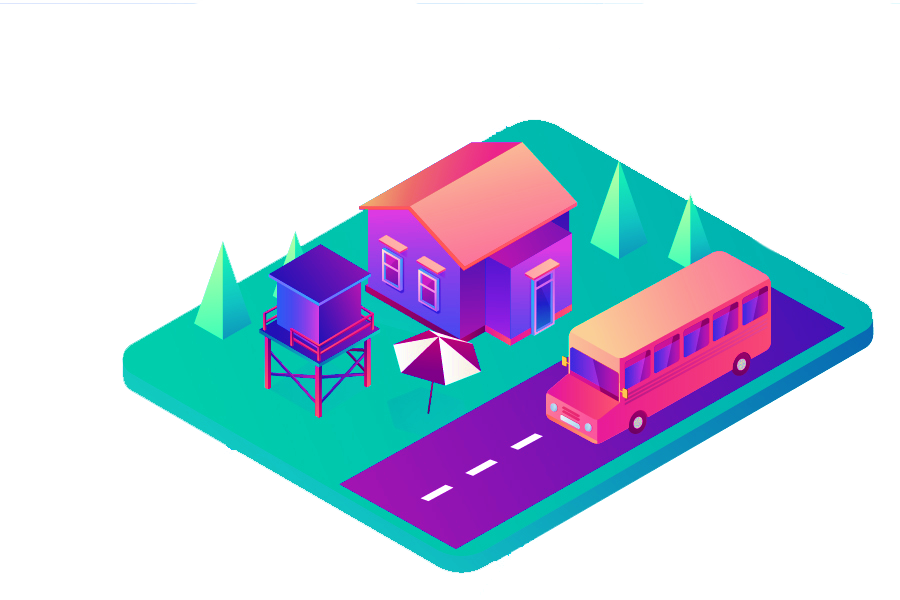 PART 01
Overview of the previous phase of work
Write the title here
Write the title here
Click here to enter the relevant text content Click here to enter the relevant text content Click here to enter
Click here to enter the relevant text content Click here to enter the relevant text content Click here to enter
Write the title here
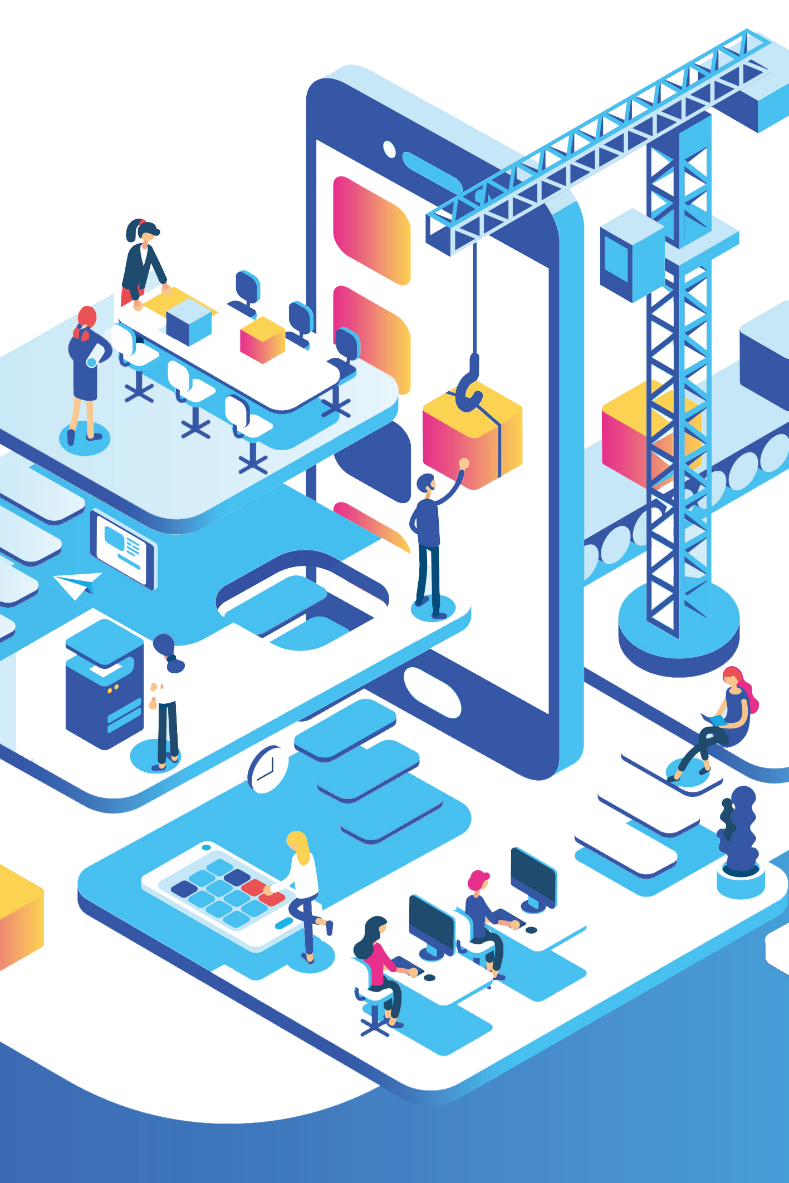 Click here to enter the relevant text content Click here to enter the relevant text content Click here to enter
Write the title here
Click here to enter the relevant text content Click here to enter the relevant text content Click here to enter
Write the title here
Write the title here
Click here to enter the relevant text content Click here to enter the relevant text content Click here to enter
Write the title here
Click here to enter the relevant text content Click here to enter the relevant text content Click here to enter
Write the title here
Click here to enter the relevant text content Click here to enter the relevant text content Click here to enter
Write the title here
Write the title here
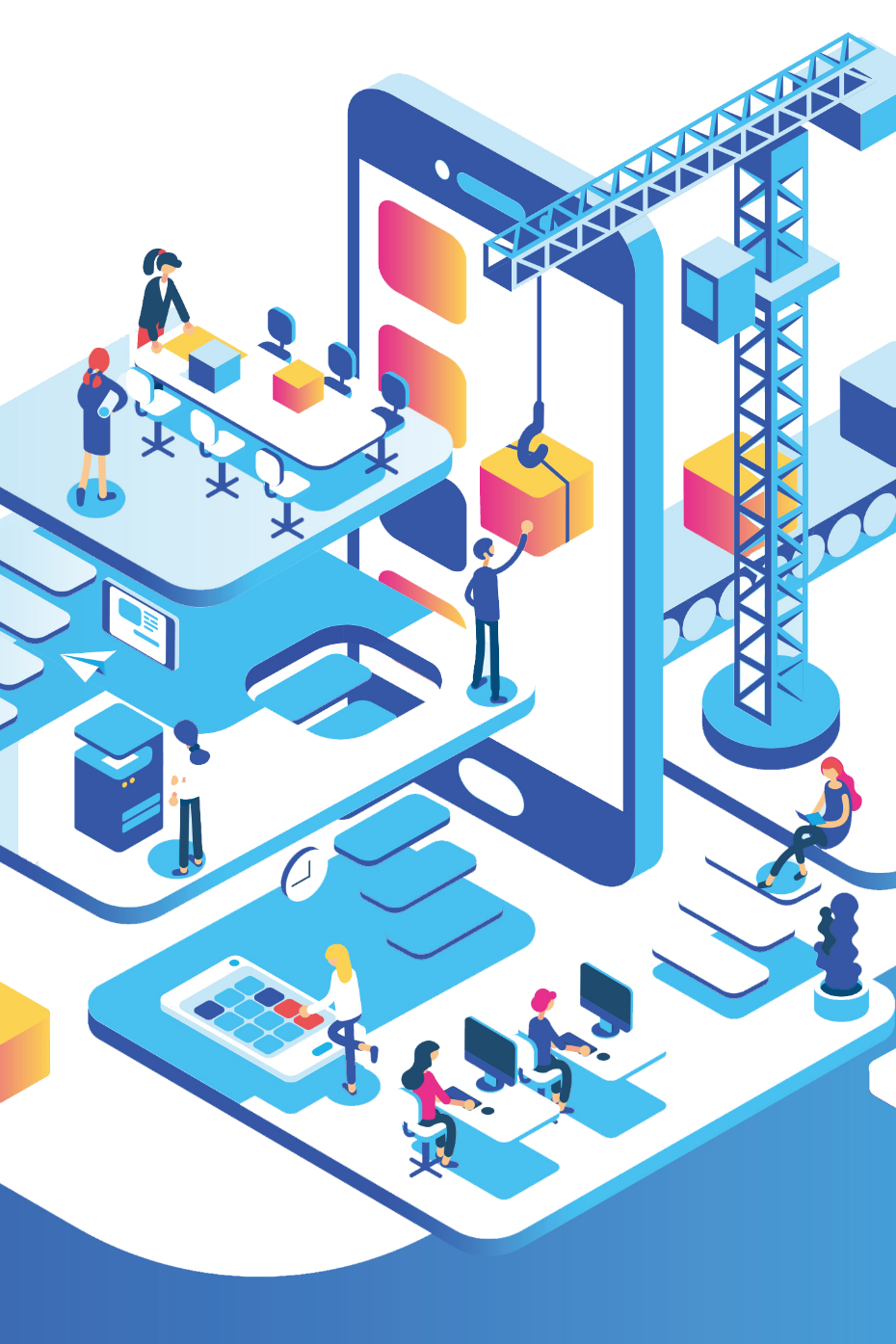 Click here to enter the relevant text content Click here to enter the relevant text content Click here to enter
Write the title here
Click here to enter the relevant text content Click here to enter the relevant text content Click here to enter
Write the title here
Click here to enter the relevant text content Click here to enter the relevant text content Click here to enter
Write the title here
Write the title here
Enter the title text
Click here to enter the relevant text content Click here to enter the relevant text content
Enter the title text
Enter the title text
This section is taken up as text layoutShow
This section is taken up as text layoutShow
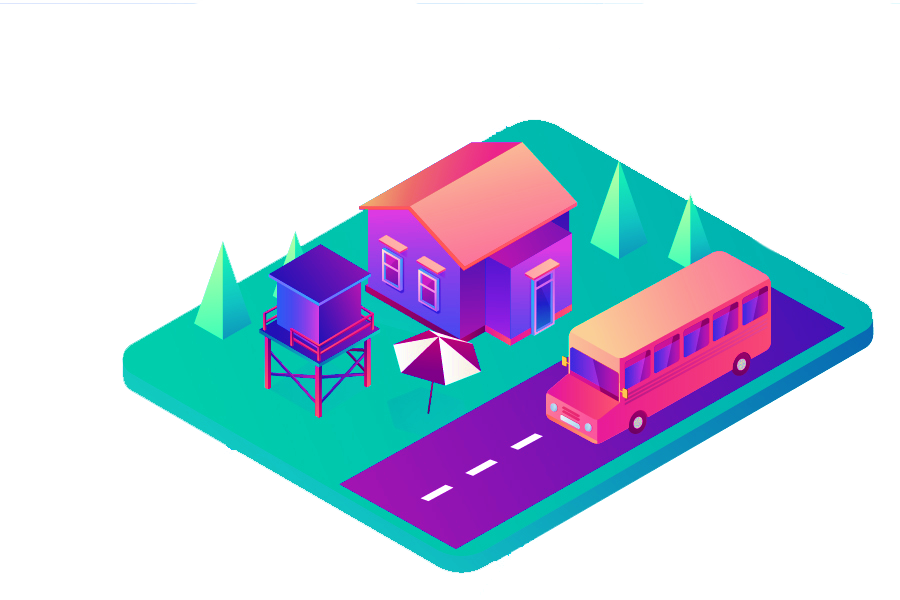 PART 02
Successful Project Showcase
Write the title here
Title text added
Title text added
7.450
Click here to enter the relevant text content Click here to enter the relevant text content Click here to enter the relevant text content Click here to enter the relevant text content Click here to enter the relevant text content
Click here to enter the relevant text content Click here to enter the relevant text content Click here to enter the relevant text content Click here to enter the relevant text content Click here to enter the relevant text content
300
245
145
65
80
Text
Text
Text
Text
Text
Text
Write the title here
Enter your title text
Click here to enter the relevant text click here to enter the relevant
3
Enter your title text
Click here to enter the relevant text click here to enter the relevant
4
Enter your title text
1
Click here to enter the relevant text click here to enter the relevant
2
Enter your title text
Click here to enter the relevant text click here to enter the relevant
Write the title here
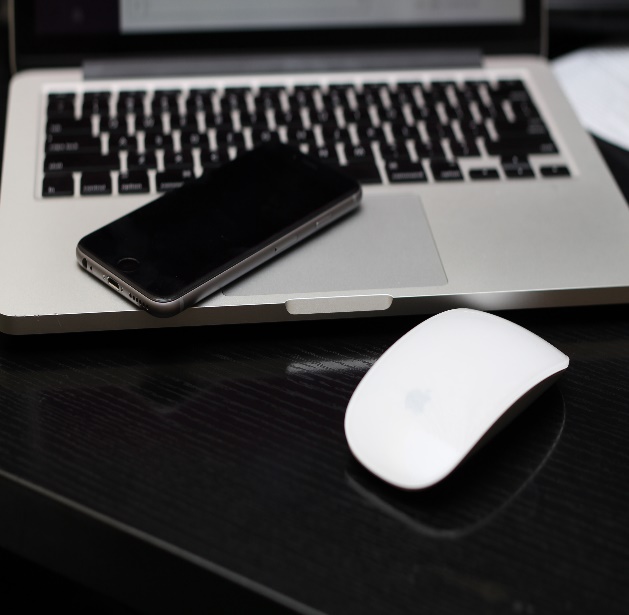 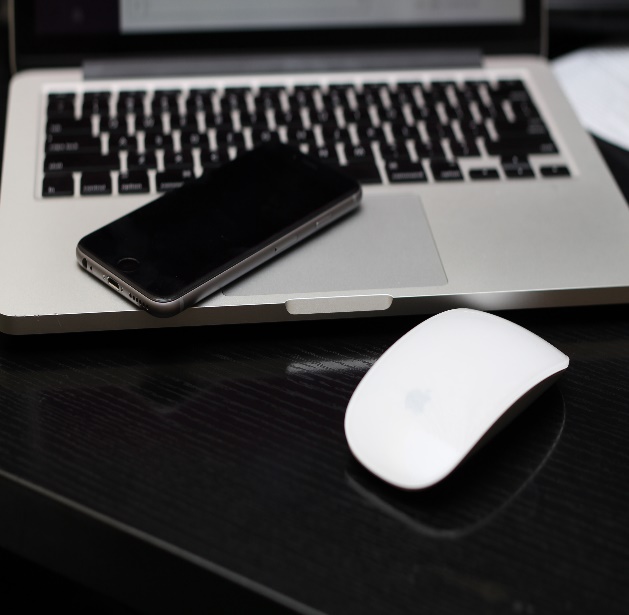 Enter your title text
Enter your title text
Click here to enter the relevant text Click here to enter the relevant text content Click here to enter the relevant text
Click here to enter the relevant text Click here to enter the relevant text content Click here to enter the relevant text
Copy paste fonts.
Copy paste fonts.
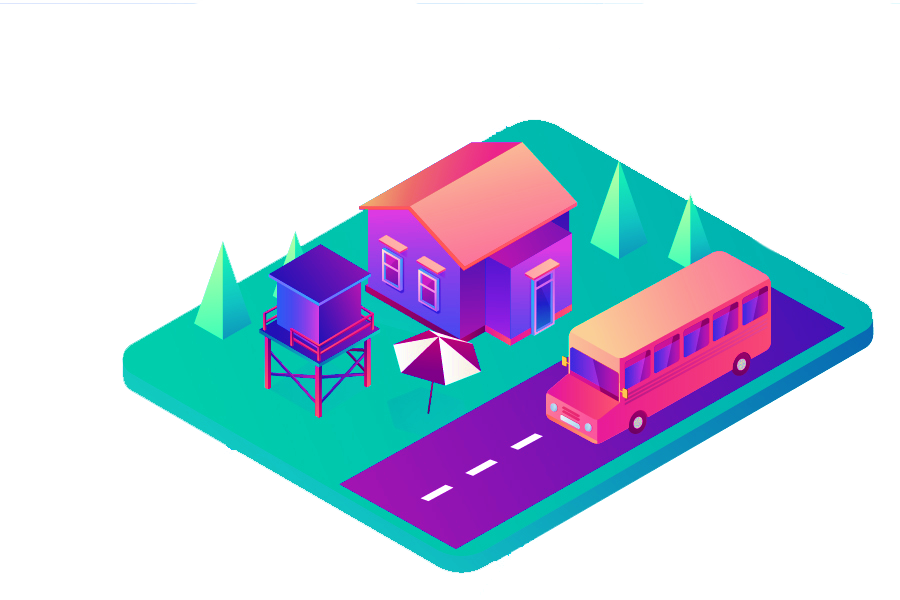 PART 03
Job deficiencies
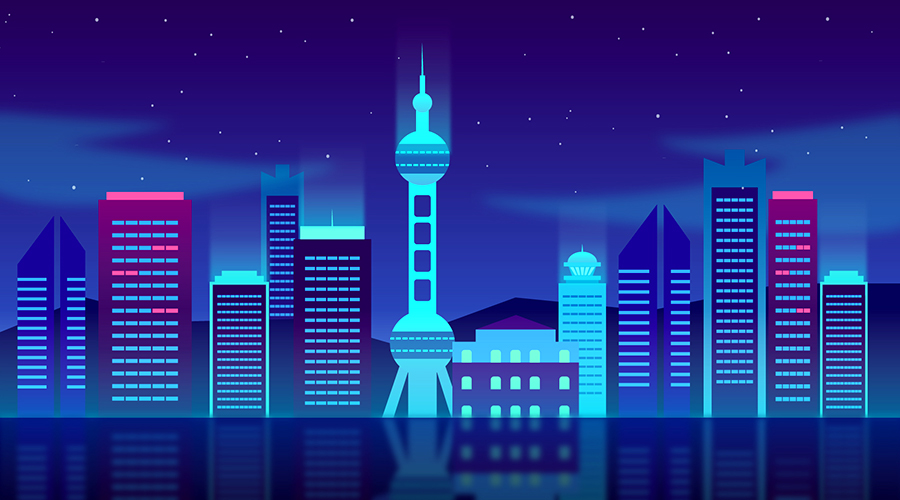 Write the title here
45%
30%
66%
Title text presets
Title text presets
Title text presets
This section is displayed as a text layout(Theme font is recommended)
This section is displayed as a text layout(Theme font is recommended)
This section is displayed as a text layout(Theme font is recommended)
Keywords
Keywords
Write the title here
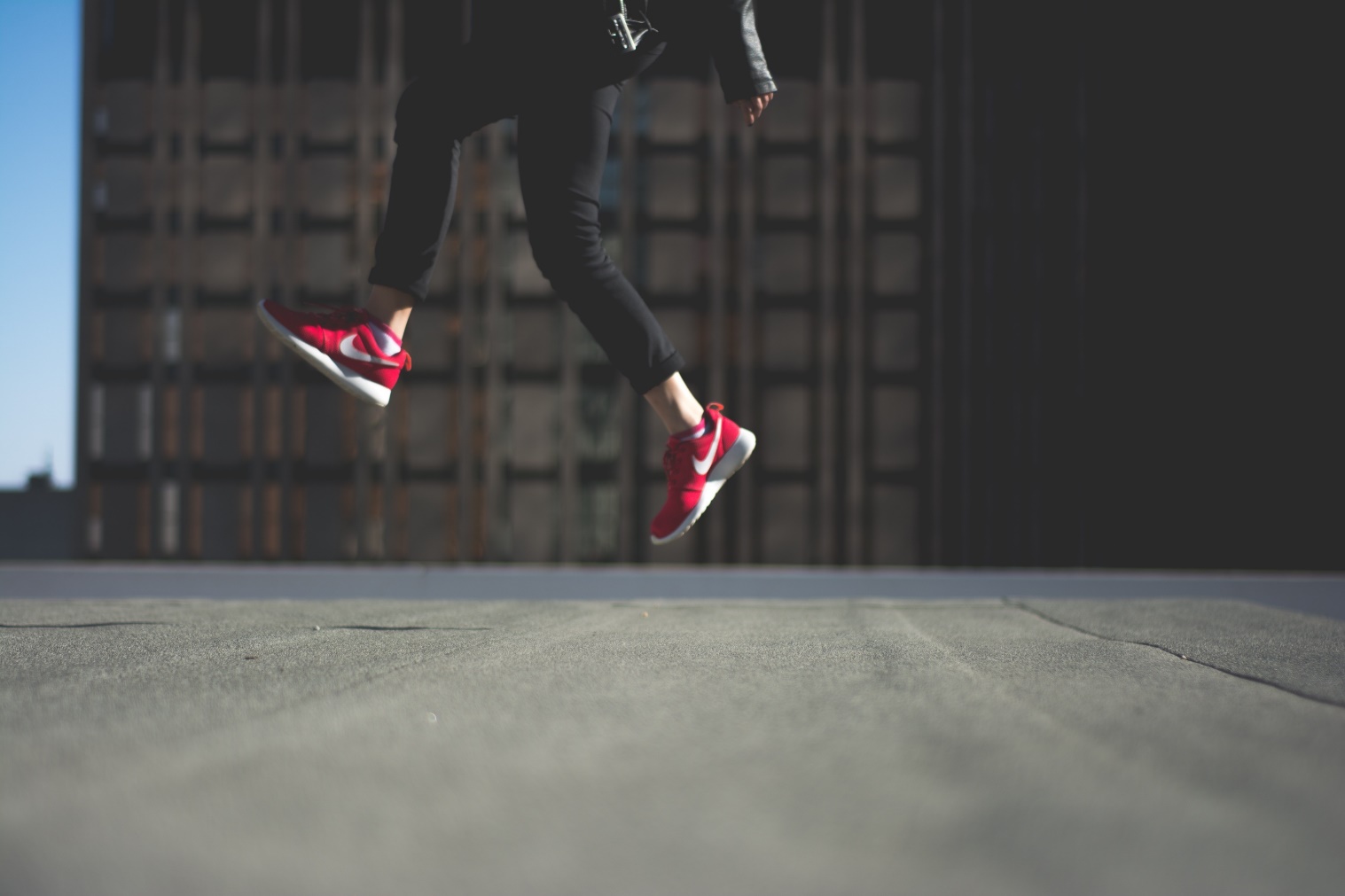 Enter your title text
Enter your title text
Click here to enter the relevant text Click here to enter the relevant text content Click here to enter the relevant text click Here to enter the relevant text Click here to enter the relevant text content
Click here to enter the relevant text Click here to enter the relevant text content Click here to enter the relevant text click Here to enter the relevant text Click here to enter the relevant text content
Enter your title text
Enter your title text
Click here to enter the relevant text Click here to enter the relevant text content Click here to enter the relevant text click Here to enter the relevant text Click here to enter the relevant text content
Click here to enter the relevant text Click here to enter the relevant text content Click here to enter the relevant text click Here to enter the relevant text Click here to enter the relevant text content
Write the title here
01
02
03
02
04
04
01
03
Enter your title text
Enter your title text
Click here to enter the relevant text click here to enter the relevant text Click here to enter the relevant text Click here to enter the relevant text Click here to enter the relevant text Click here to enter the relevant text Click here to enter the relevant text Click here to enter the relevant text
Click here to enter the relevant text click here to enter the relevant text Click here to enter the relevant text Click here to enter the relevant text Click here to enter the relevant text Click here to enter the relevant text Click here to enter the relevant text Click here to enter the relevant text
Title text presets
Title text presets
Title text presets
Title text presets
This section is displayed as a text layout(Theme font is recommended)
This section is displayed as a text layout(Theme font is recommended)
This section is displayed as a text layout(Theme font is recommended)
This section is displayed as a text layout(Theme font is recommended)
Write the title here
S
W
O
T
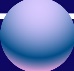 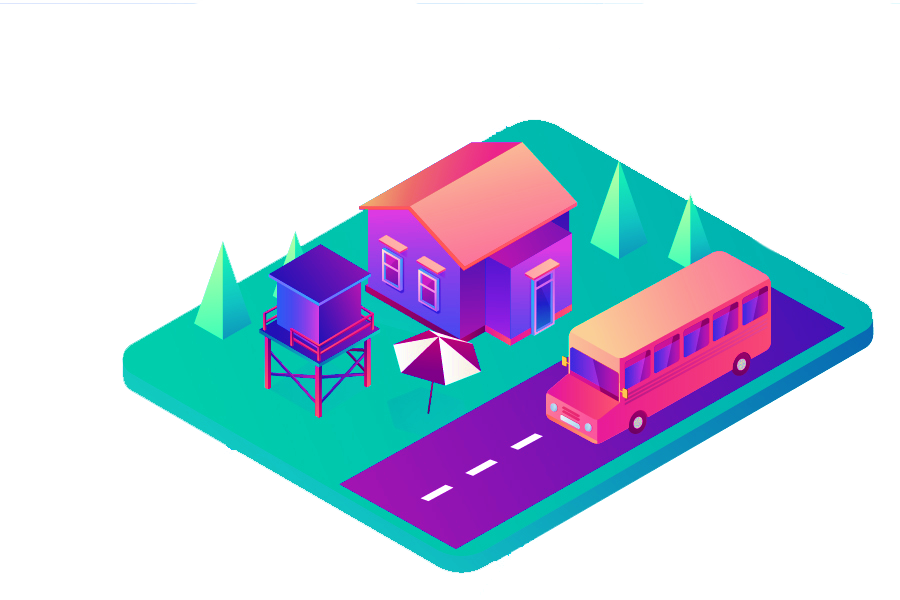 PART 04
Next stage work schedule
Write the title here
Title text added
Text
Text
Text
Text
Text
Click here to enter the relevant text content Click here to enter the relevant text content
Title text added
Click here to enter the relevant text content Click here to enter the relevant text content
Title text added
Click here to enter the relevant text content Click here to enter the relevant text content
Title text added
Click here to enter the relevant text content Click here to enter the relevant text content
Title text added
Click here to enter the relevant text content Click here to enter the relevant text content
Write the title here
Add a title
Please add your text here, please add your text here. Please add your text here, please add your text here.
Write the title here
Title text added
Title text added
Click here to enter the relevant text content Click here to enter the relevant text content
Click here to enter the relevant text content Click here to enter the relevant text content
keyword
Title text added
Title text added
Click here to enter the relevant text content Click here to enter the relevant text content
Click here to enter the relevant text content Click here to enter the relevant text content
Write the title here
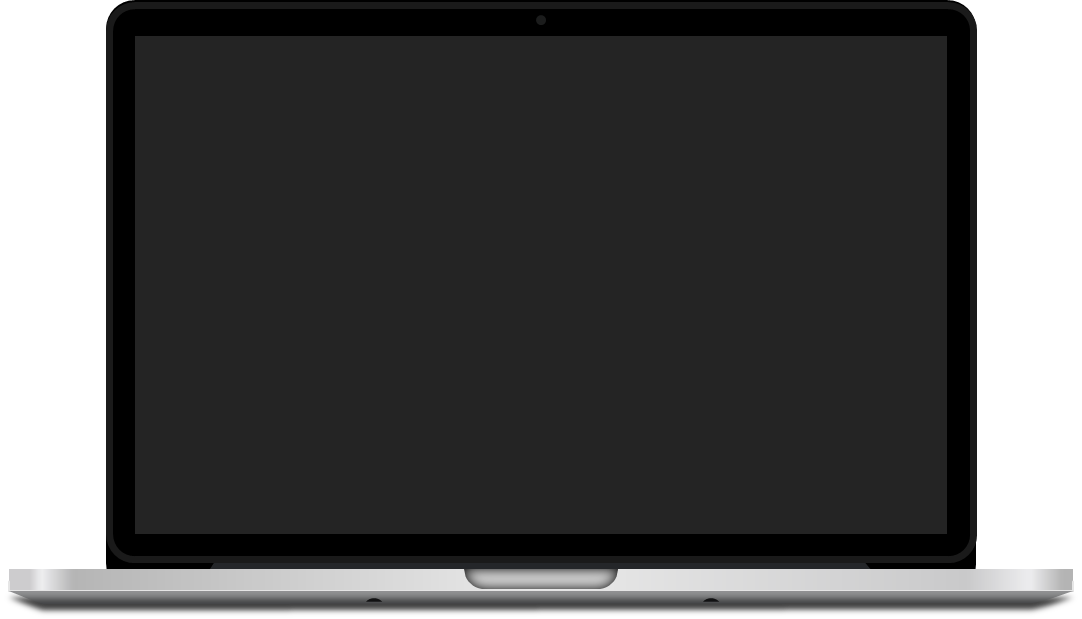 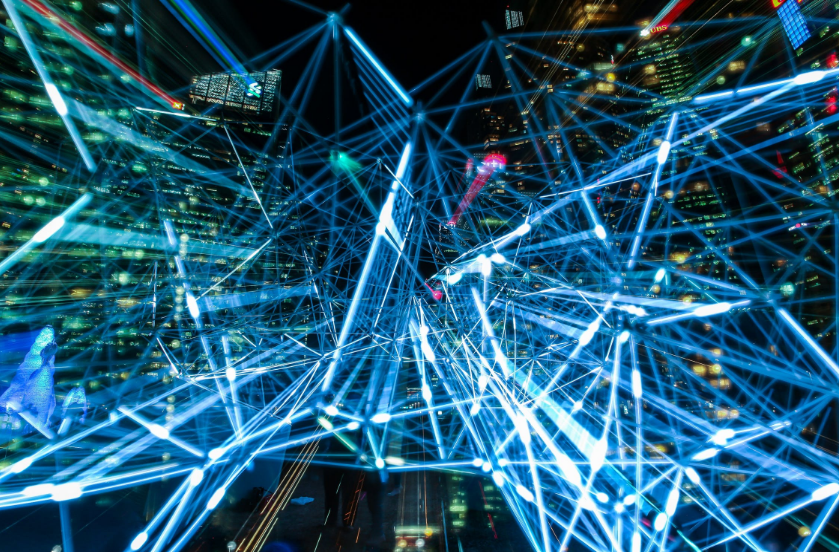 Please enter your text Please enter your text Please enter your text Please enter your text Please enter your text
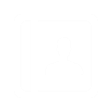 Please enter your text Please enter your text Please enter your text Please enter your text Please enter your text
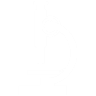 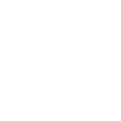 Please enter your text Please enter your text Please enter your text Please enter your text Please enter your text
ABOUT US
BUSINIESS
SERVICE
CONTACT
CONTACT
Web Wind——
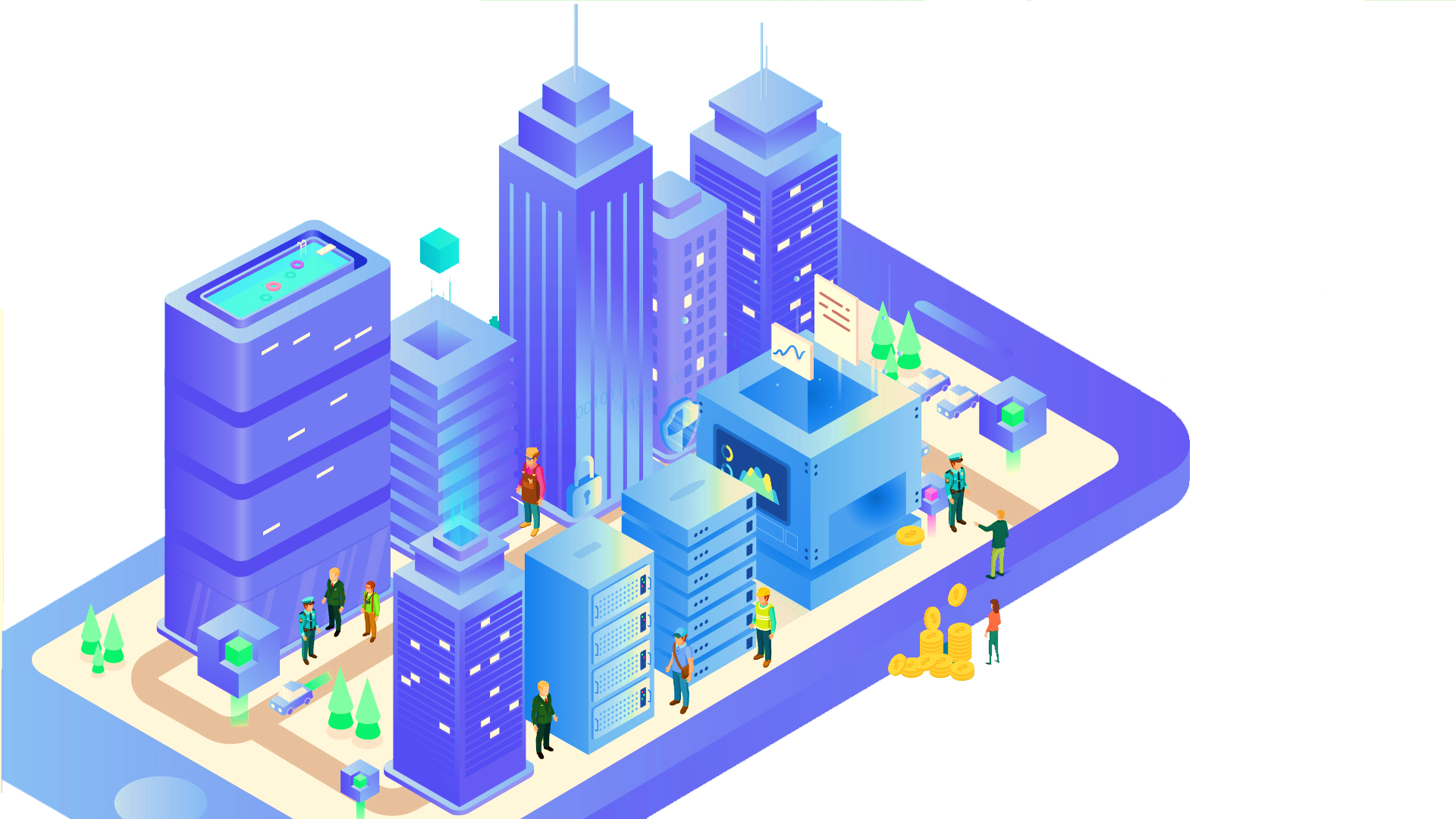 Thank you
Presentation template for your personal and commercial needs, designed and presented by Aqr Typeface
General
Electronics
-$
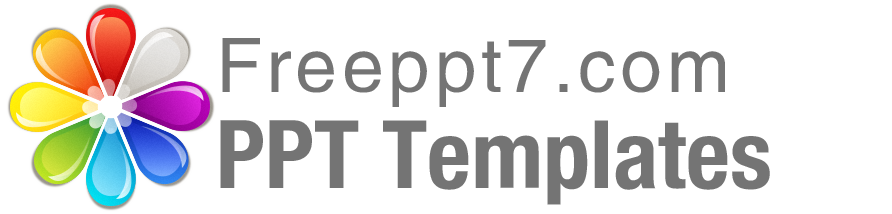 Best PPT templates for free download
https://www.freeppt7.com